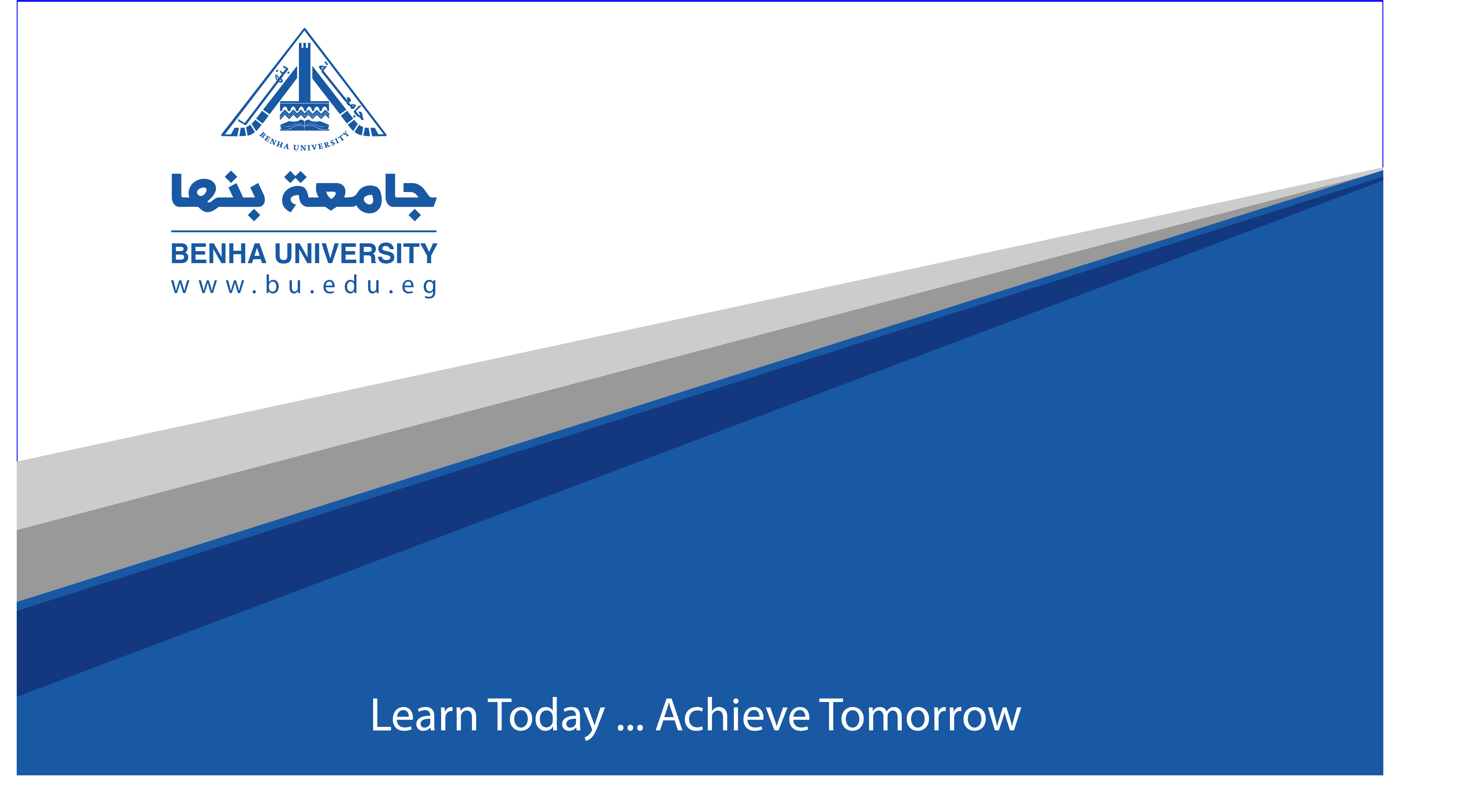 تصميم ديكور تلفزيون

ا.د عبد ربة                 ا.م.د غادة المسلمي
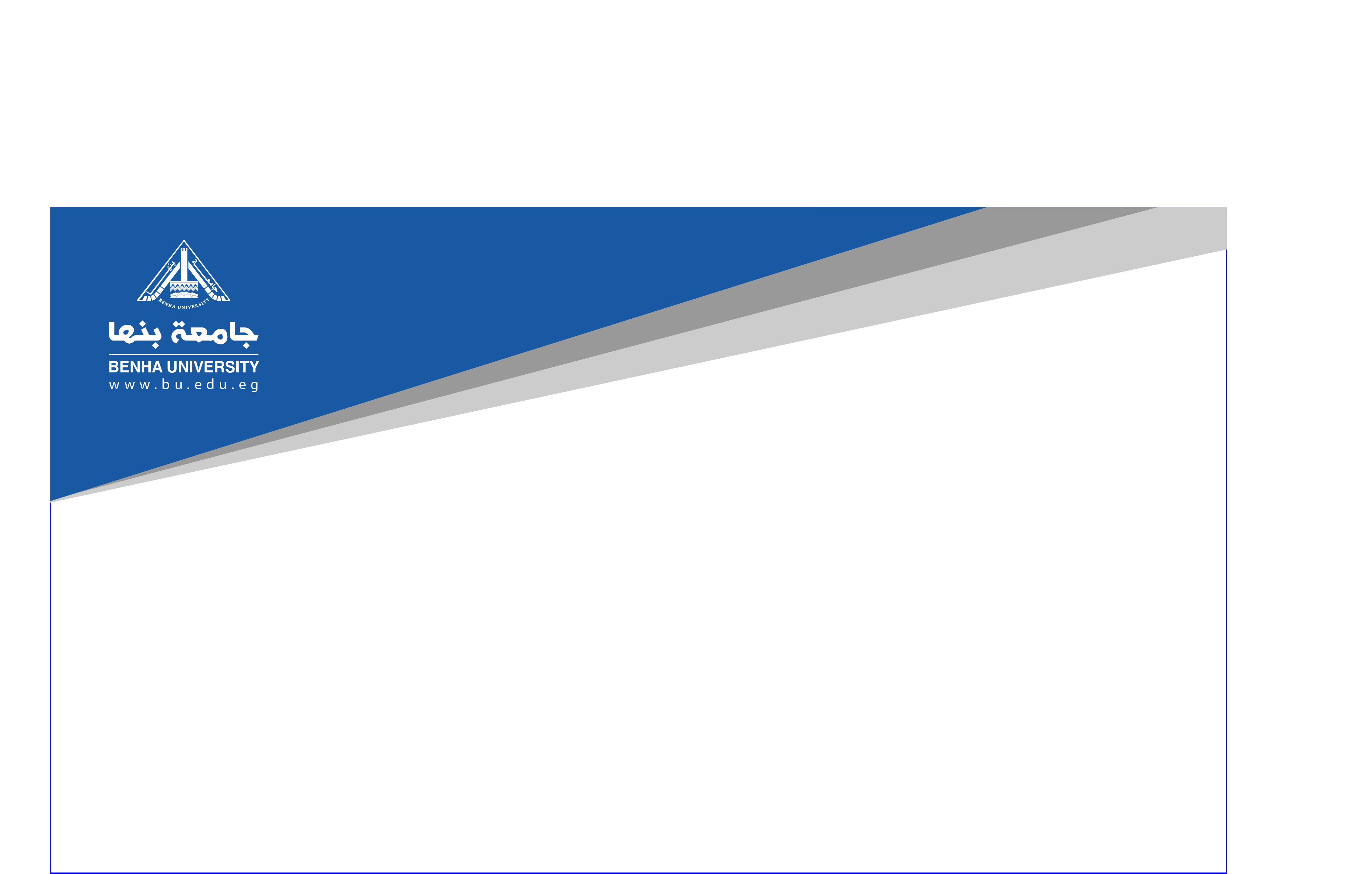 عنوان المحاضرة 
تصميم ديكور تلفزيون البرامج الثقافية
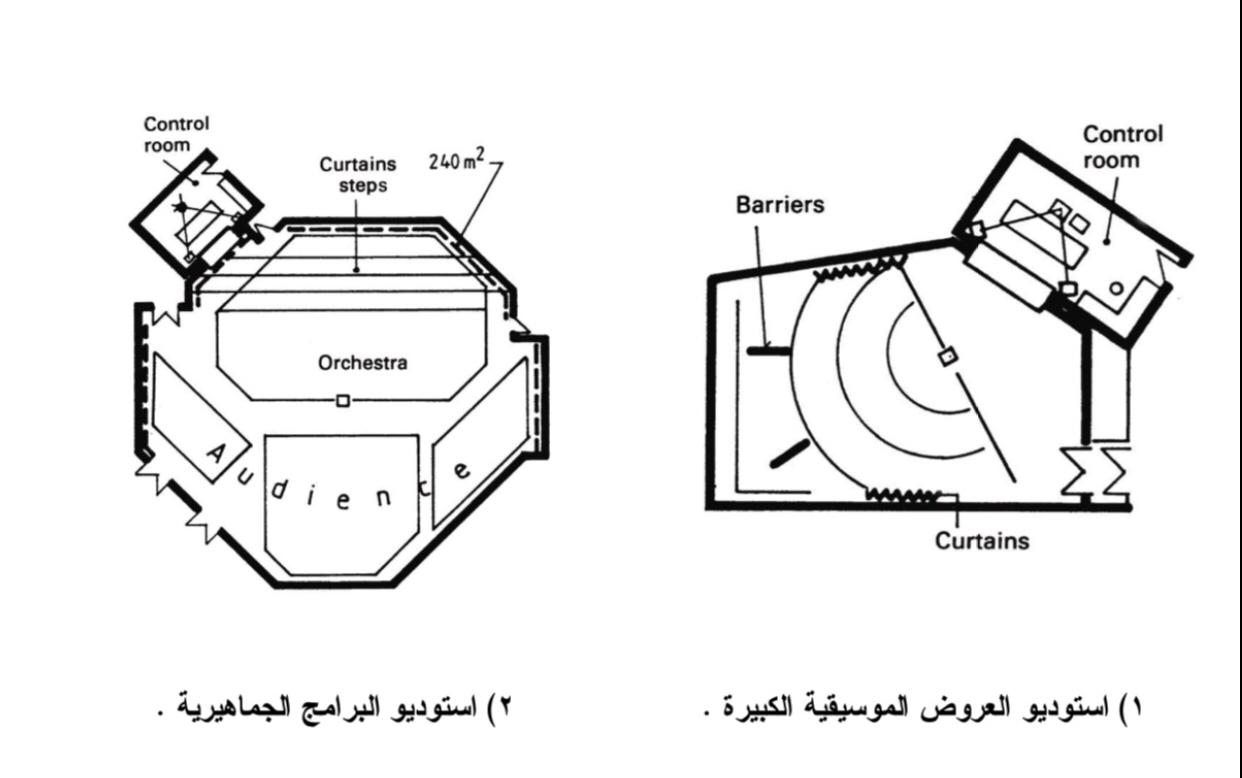 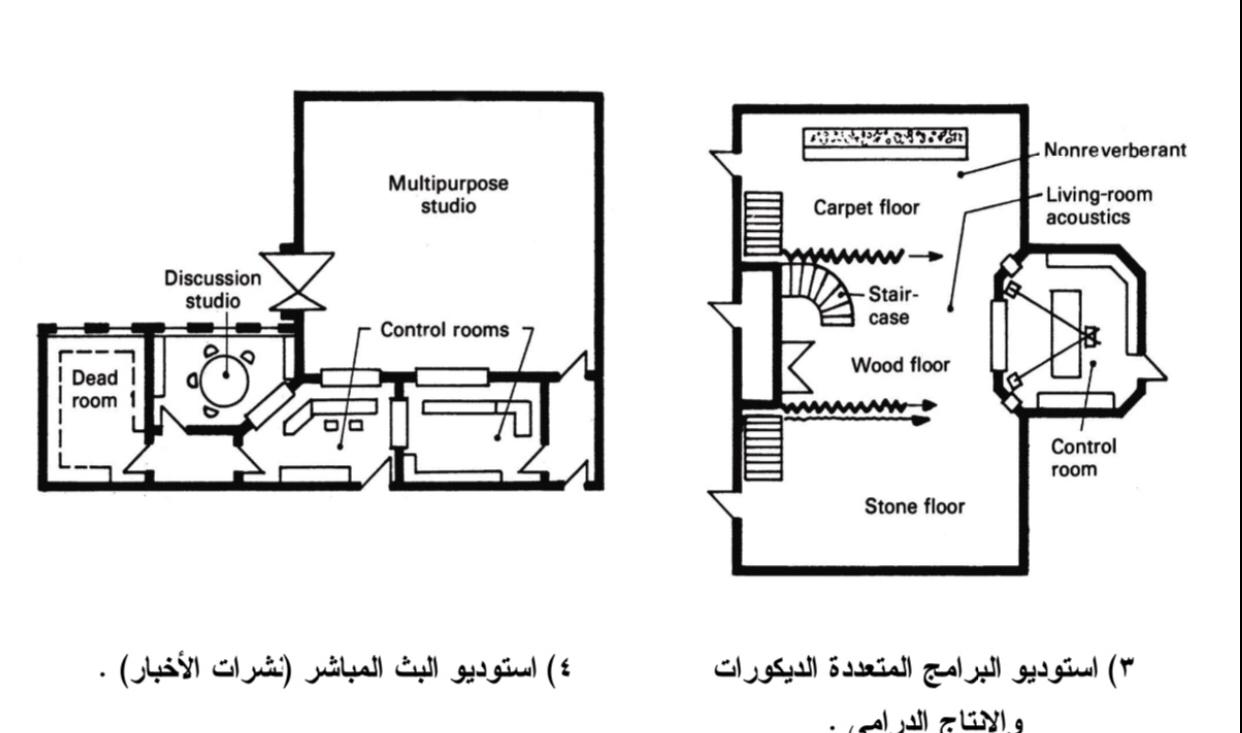 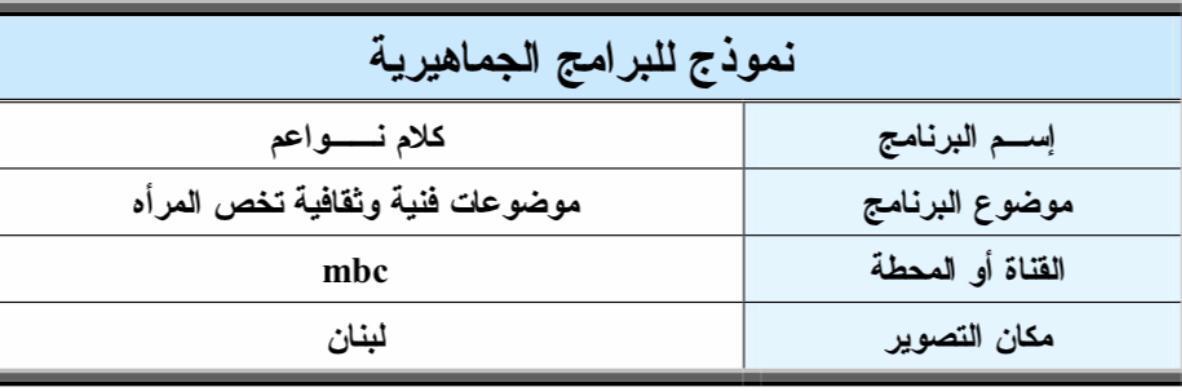 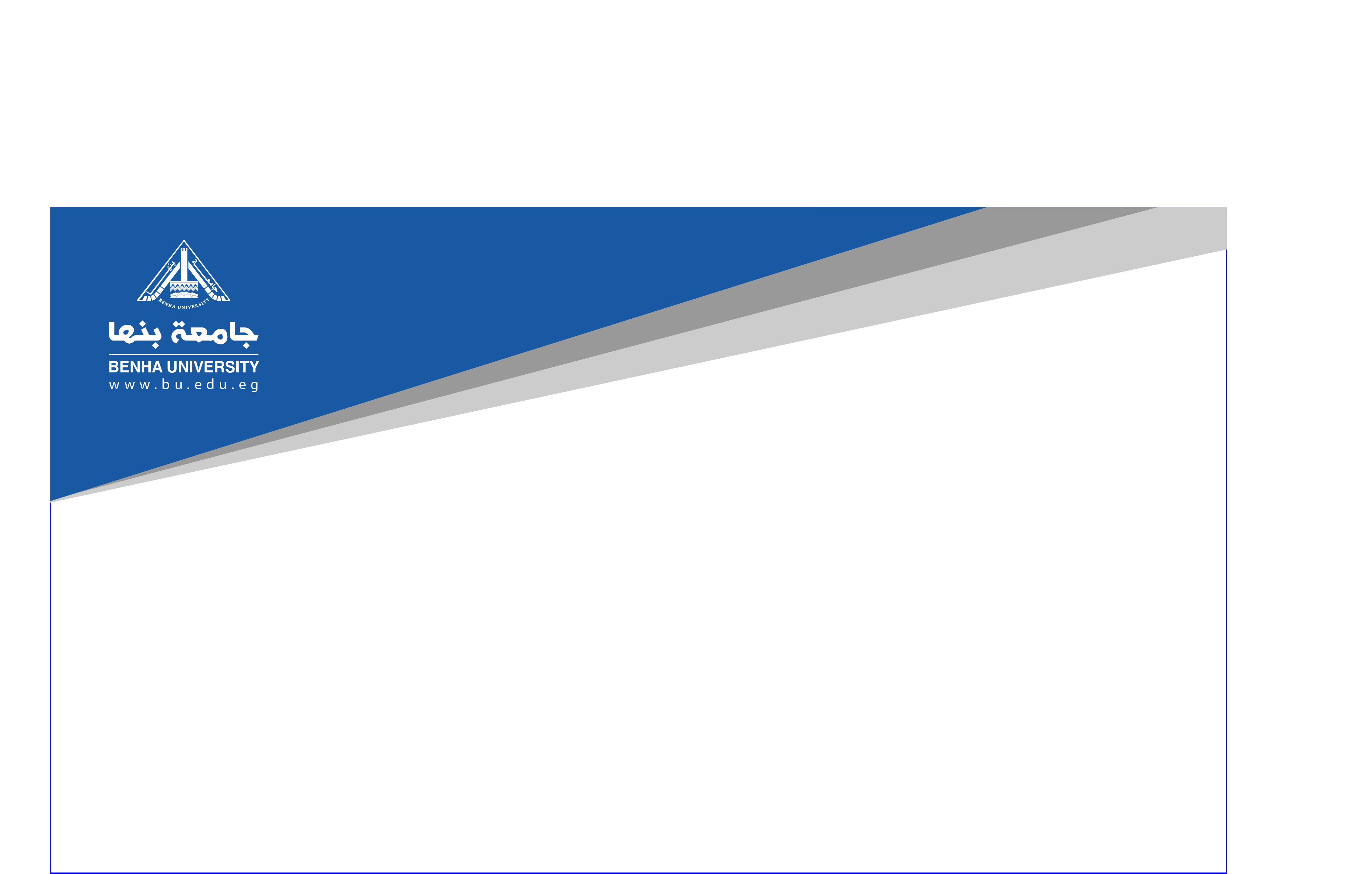 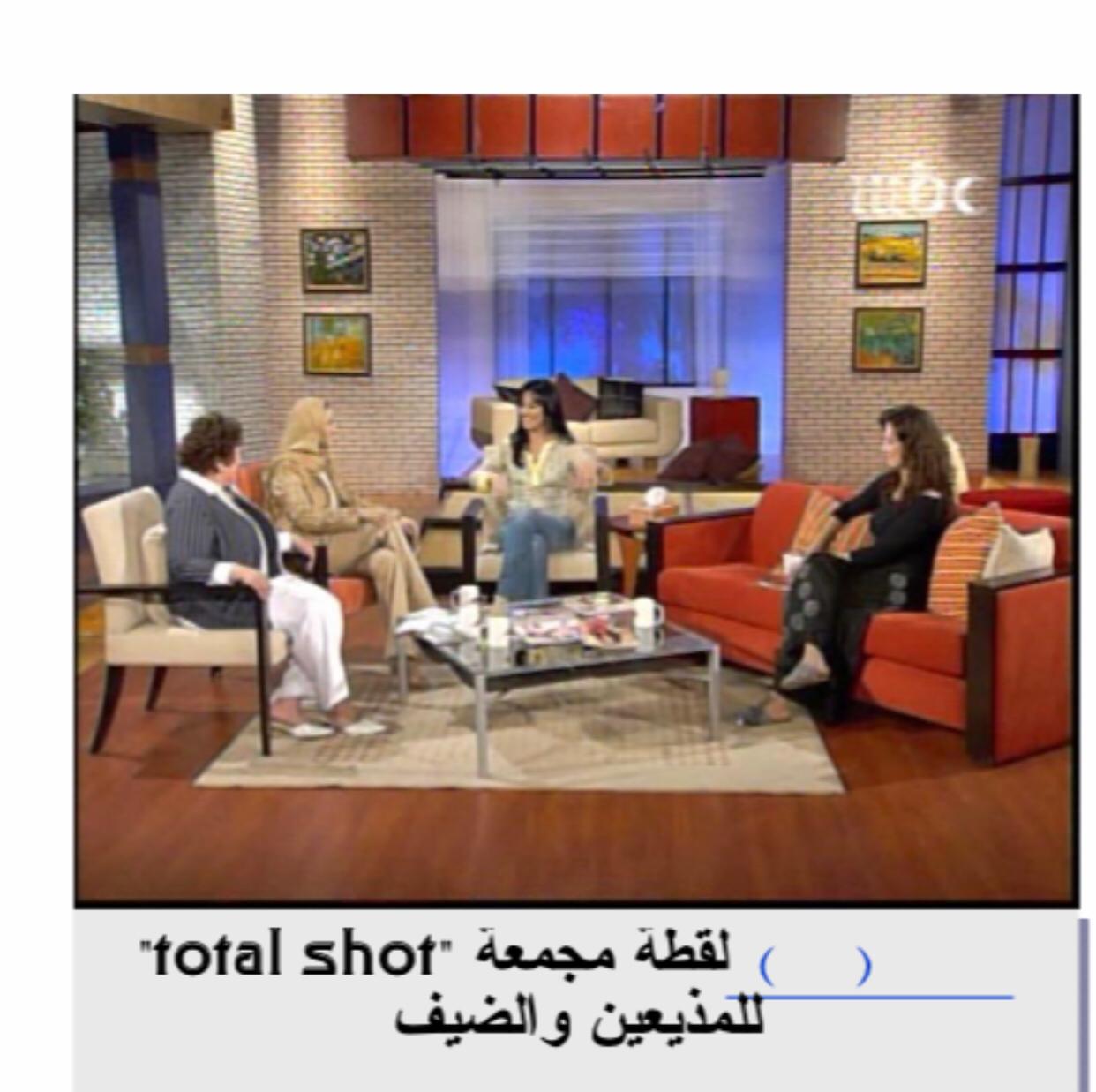 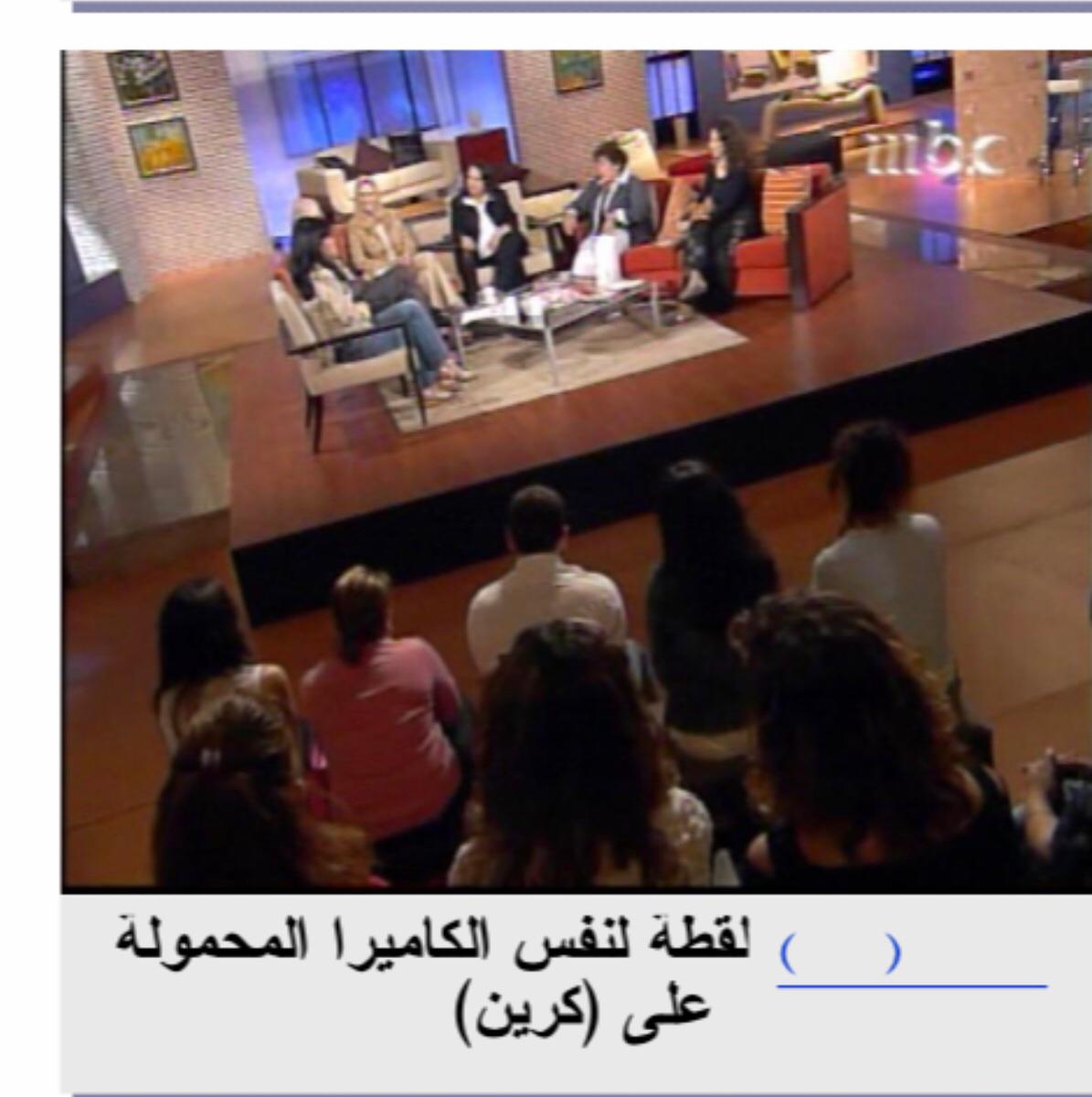 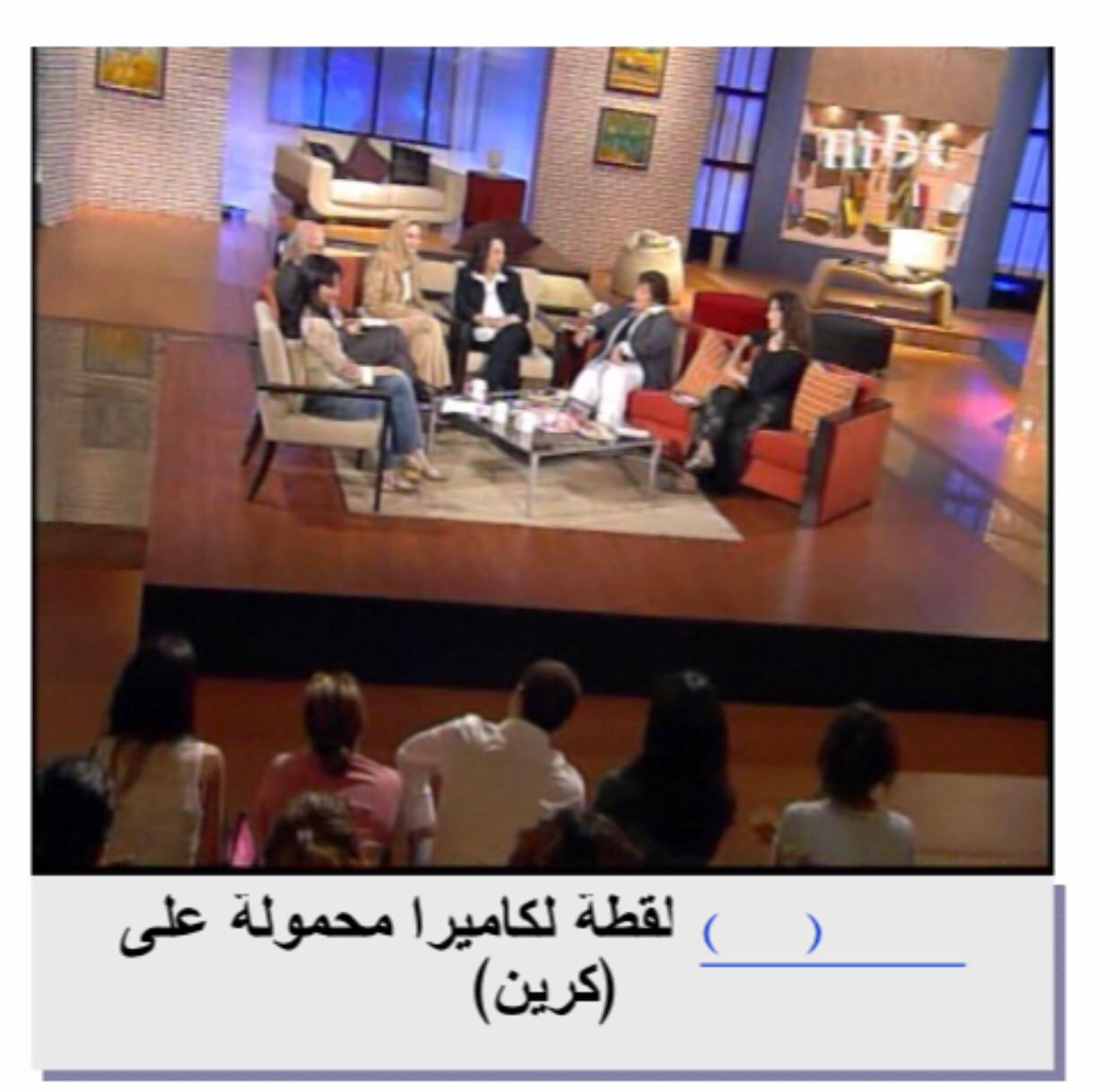 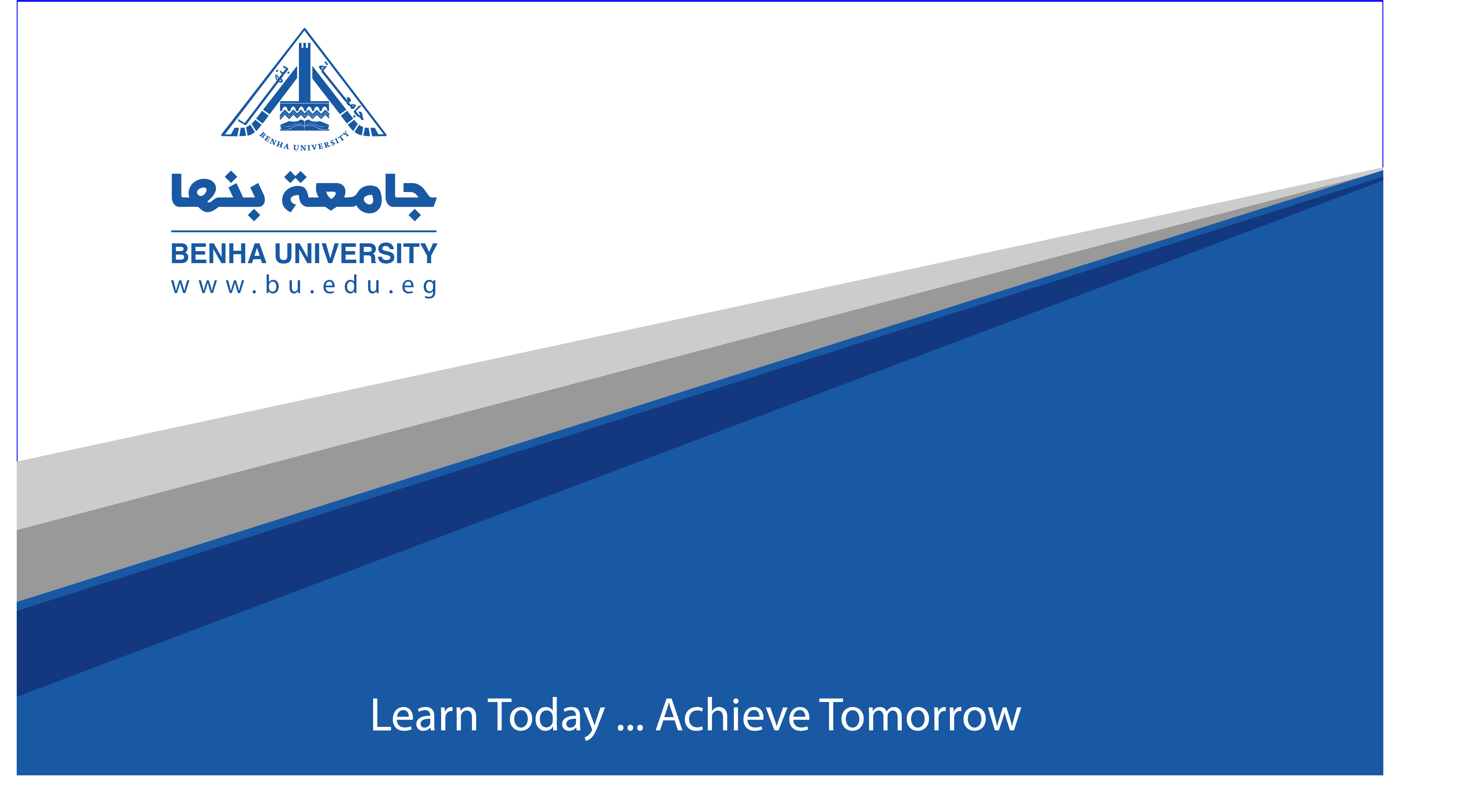 THANK YOU